Ona tili
9-sinf
Mavzu: Bog‘lovchisiz qo‘shma gaplarda tinish belgilarining ishlatilishi
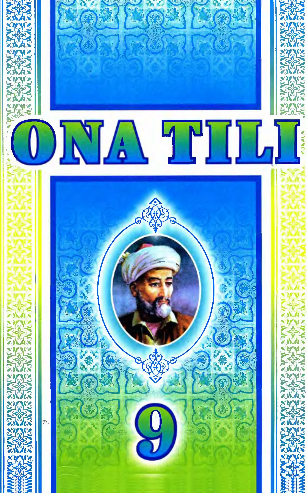 Umirov Javlon MuxamedovichToshkent viloyati  O‘rta Chirchiq tumani 21-umumiy o‘rta ta’lim maktabi o‘qituvchisi
O‘yla, izla, top!
,
Kuz quruq keldi  hosil butun yig‘ildi.
:
Tilagim shu  hamma baxtli bo‘lsin!
–
Laylak keldi    yoz bo‘ldi.
,
Aql ko‘pga yetkazar  hunar – ko‘kka.
Vergul
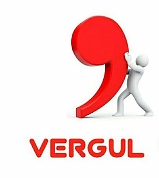 Tire
Shart
To‘g‘ri bo‘ling – bexavotir bo‘lasiz…
Zidlash
Aql bor – yurak yo‘q.
O‘xshatish
Suv keldi – nur keldi.
Ikki nuqta
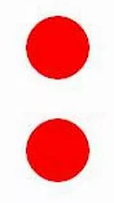 Nuqtali vergul
Gap qismlari  o‘zaro mazmunan bir-biridan ancha uzoq bo‘lsa…
Bir joyda turganimda deyarli fikr qilolmayman; tanam hamma vaqt harakatda bo‘lishi kerak.
Bilib oling!
Shunisi esimdaki, qo‘limdagi toshni kuchim boricha otdim. (Ergashgan qo‘shma gap)
Shunisi esimda: qo‘limdagi toshni kuchim boricha otdim. (Bog‘lovchisiz qo‘shma gap)
Bilib oling!
Yoshim yetmish ikkida, ammo o‘zim yigitdekman. (Bog‘langan qo‘shma gap)
Yoshim yetmish ikkida – o‘zim yigitdekman. (Bog‘lovchisiz qo‘shma gap)
Bilib oling!
Tilingni avaylasang, omondir boshing. (Ergashgan qo‘shma gap)
Tilingni avayla – omondir boshing.(Bog‘lovchisiz qo‘shma gap)
150-mashq
Bizning shunday ulug‘ she’riyatimiz bor, boylikda beqiyos ona tilimiz bor.
Qiyoslash
Til bor – millat bor. Til yo‘q – millat yo‘q.
Shart
150-mashq
Istiqlol unut bo‘lgan davlatchiligimizni tikladi, yo‘q bo‘lishga mahkum qilingan tilimizni, demakki, millatimizni asradi va aziz qildi.
Ketma-ketlik
Murakkab qo‘shma gap
152-mashq
1. Qadr-qimmat va izzat-e’tibor bilim tufaylidir bilimsiz zakovatsiz kishining bir kaft tuproqcha ham qimmati yo‘qdir.
,
,
,
–
2. Takabburlik  shayton ishi O‘zini katta olish    nodon ishi.
–
152-mashq
3. Halol-pokiza kishi doimo xotirjam-u tinchlikdadir birovga xiyonat-u yomonlik qiladigan kishi halokatga giriftordir.
,
4. Fikrlash hayotdagi quvonch va katta baxtdir  u insonning qudratli mashg‘ulotidir.
:
153-mashq
1. Yaxshi so‘z – yurak yog‘i,     Yomon so‘z – yurak dog‘i. 
            2. Yaxshi so‘z – yurakka malham,                 Yomon so‘z – yurakka g‘am.                        3. Yaxshi so‘z qand yedirar,                            Yomon so‘z pand yedirar.
Yaxshi so‘z
Yomon so‘z
153-mashq
4.Yaxshi so‘zdan moy eriydi,     Yomon so‘zdan soy quriydi. 
             5. Har mevaning po‘chog‘i bor,                  Har so‘zning o‘lchovi bor.
Qiyoslash
Mustaqil bajarish uchun topshiriq
154-mashq. Bog‘lovchisiz qo‘shma gaplarga to‘rtta misol toping. Ularni bog‘langan va ergashgan qo‘shma gaplarga aylantiring. Qanday aylantirganingizni aytib bering.
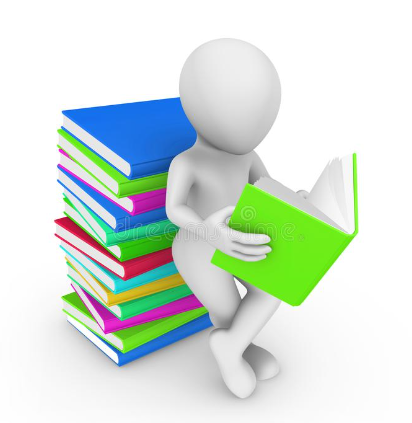